ТЕМА ИЛИ НАЗВАНИЕ СТАРТАПА
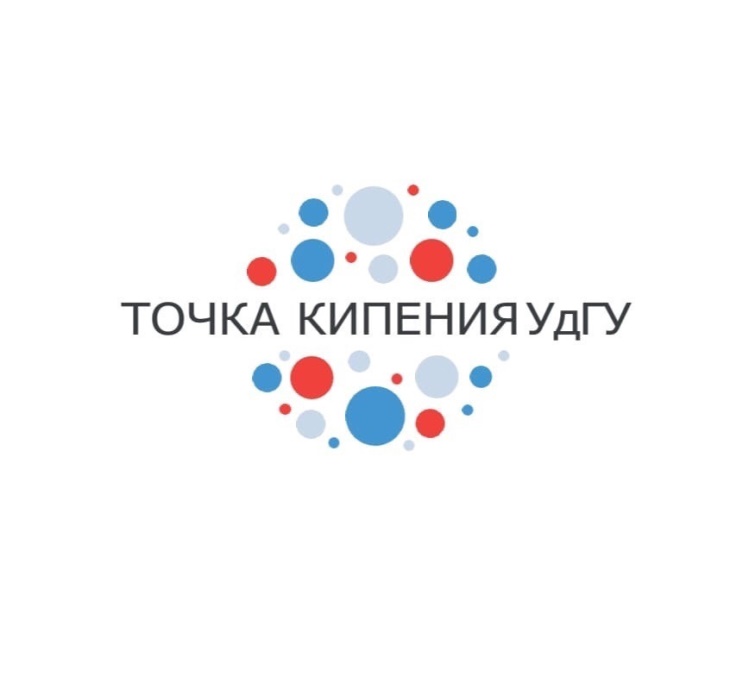 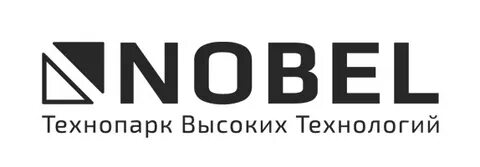 НАЗВАНИЕ СТАРТАПА
Суть проекта:
Дать короткое описание проекта, его особенность, формат реализации (устройство, программа, сайт  и пр.)
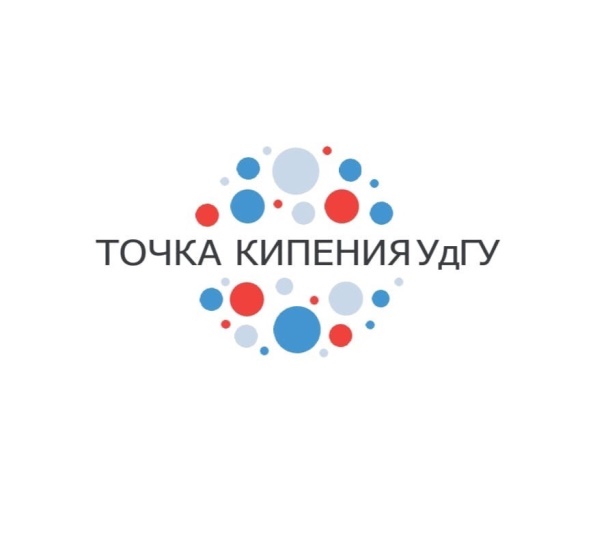 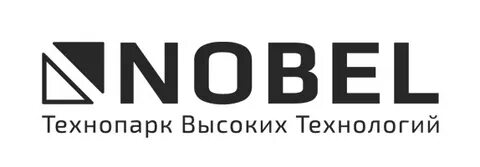 НАЗВАНИЕ СТАРТАПА
СТАТУС ПРОЕКТА
ИДЕЯ
ПРОТОТИП
ГОТОВОЕ ИЗДЕЛИЕ / МОДЕЛЬ
ПЕРВЫ ПРОДАЖИ
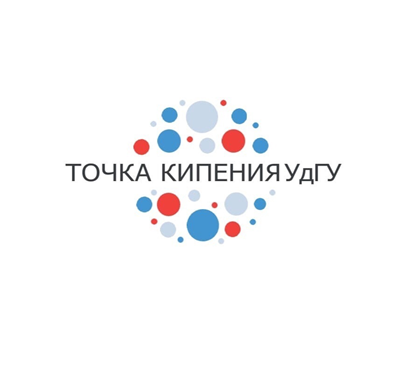 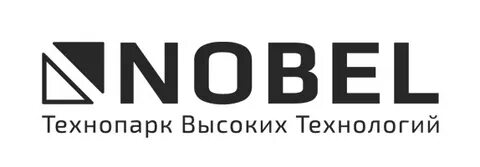 НАЗВАНИЕ СТАРТАПА
Команда
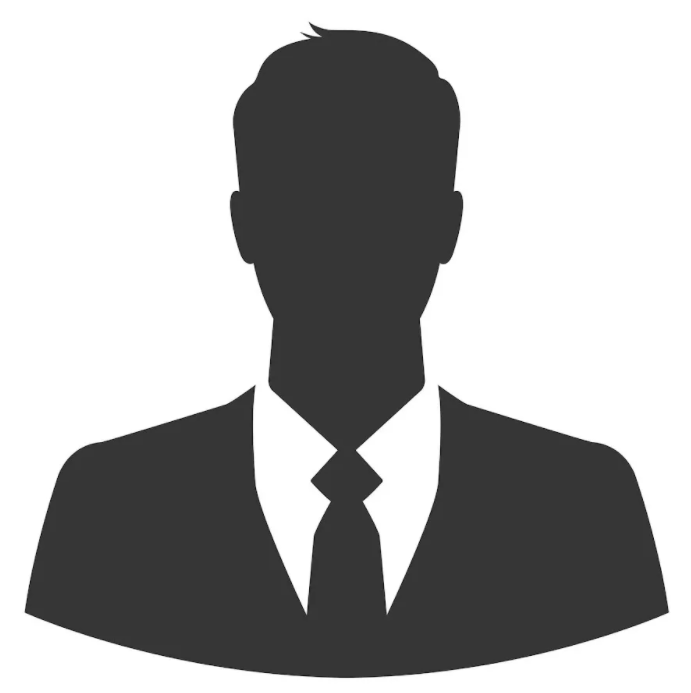 ИМЯ ФАМИЛИЯ ОСНОВАТЕЛЯ

Факультет, курс
Статус в проекте
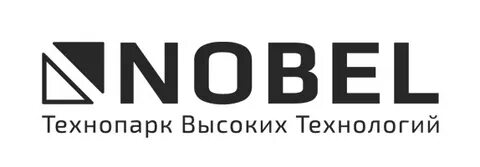 НАЗВАНИЕ СТАРТАПА
Команда
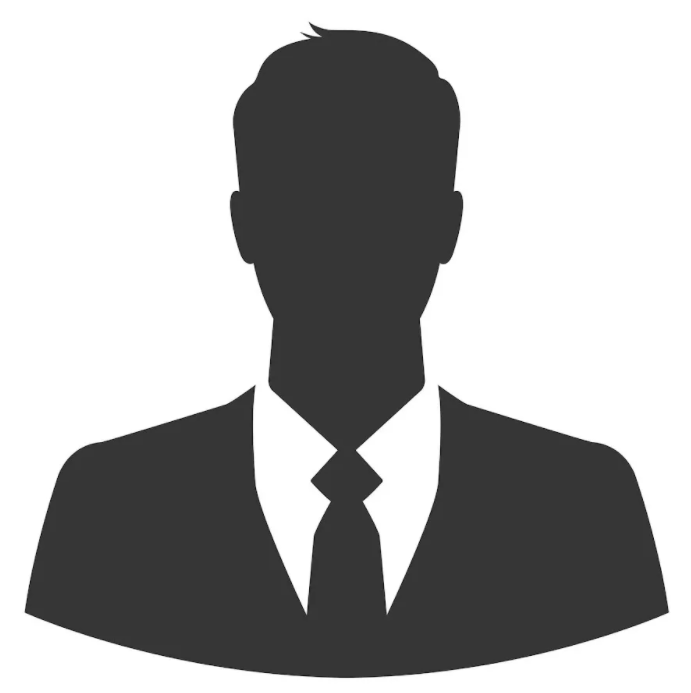 ИМЯ ФАМИЛИЯ ДРУГИХ УЧАСТНИКОВ (при наличии)

Факультет, курс
Статус в проекте
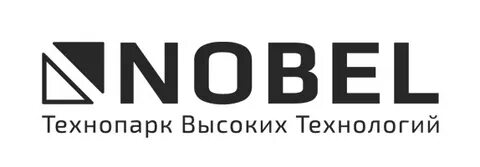 НАЗВАНИЕ СТАРТАПА
ЦЕЛЕВАЯ АУДИТОРИЯ
- Кто будет потребителем продукта/услуги?
- Кто за него заплатит?
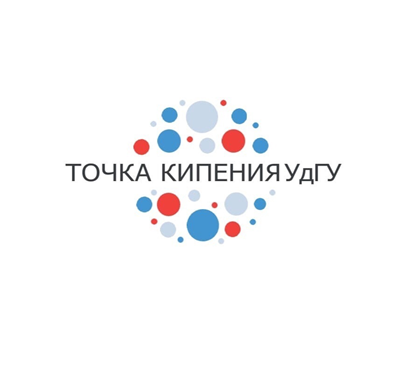 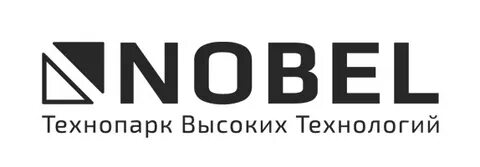 НАЗВАНИЕ СТАРТАПА
ЧТО НУЖНО ПРОЕКТУ СЕЙЧАС
Деньги (сколько и на какие цели)
Ресурсы (производство, инжиниринг)
Трекинг (обучение команды)
Что-то ещё?
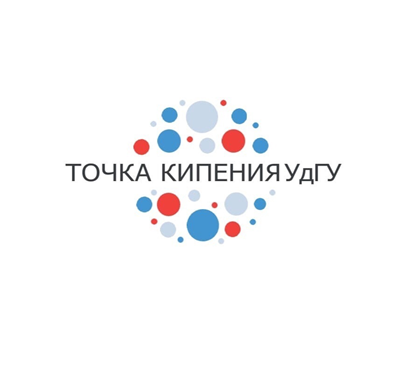 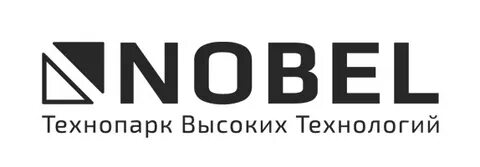 НАЗВАНИЕ ПРОЕКТА
КОНТАКТЫ

ФИО
ТЕЛЕФОН
ЕМАИЛ
СОЦСЕТЬ
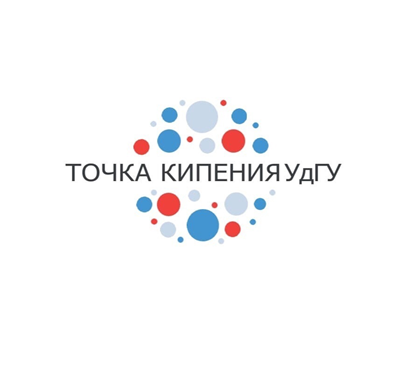 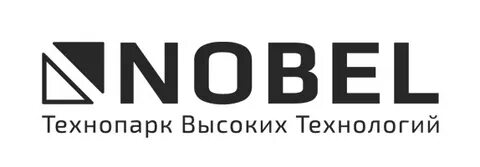